Из чего сделана наша одежда?
Наша одежда сшита из различных тканей
Если посмотреть внимательно, то можно увидеть, что ткань состоит из тоненьких ниточек. Лучше всего ниточки можно увидеть на краю ткани, если её разрезать.
Футболки или джинсы шьют обычно из хлопковой ткани.
Хлопок - это растение. Хлопок можно найти у нас дома - это наша обычная вата.
Такая белая вата образуется на этом растении. Хлопок собирают, очищают и обрабатывают, а затем скручивают в тоненькие ниточки. Нитки можно покрасить в нужный цвет
Это хлопковое поле
Раньше из ниток ткань ткали дома на специальном ткацком станке, а сейчас ткань делают на станках на фабриках
Скатерти на стол и постельное белье часто делают из льняной ткани
Лен - это тоже растение. Вот как цветет лен.
Это целое поле льна
Стебельки льна специальным образом обрабатывают и теребят, а затем тоже скручивают в нитки. Раньше льняные ткани ткали на станках в домах, а теперь на больших фабриках.
Лен плотная, тяжелая и прочная ткань. А это другая ткань - шелк. Шелковые ткани очень гладкие, мягкие и тонкие.
Это потому, что шелковые ниточки получают, раскручивая кокон у бабочки тутового шелкопряда.
Сначала гусениц тутового шелкопряда разводят на тутовых деревьях, они питаются их листьями. Когда гусеницы обматывают себя коконом, чтобы превратиться в бабочку, эти коконы собирают и раскручивают ниточки.
Из шелка можно шить красивые платья, платки, занавески
Мужские костюмы часто делают из шерстяных тканей, а теплую одежду, носки, варежки вяжут из шерстяных ниток
Шерсть состригают у овец
Затем её моют, чешут  и скручивают в нитки
Раньше шерстяные нитки скручивали вручную, просто используя веретено, или на специальных прялках.
Большинство женщин раньше умели прясть. Помнишь сказку про спящую красавицу, где принцесса уколола пальчик веретеном?
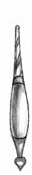 В настоящее время используется очень много синтетических тканей. Они бывают самыми разнообразными на ощупь и вид. На специальных заводах получают искусственные нити, а из них делают ткани.
Из искусственных тканей шьют самую разную одежду. Искусственные нити так же добавляют к натуральным нитям (хлопку, шерсти).
Некоторая наша обувь и одежда сделана из кожи животных или из искусственного кожзаменителя.
Посмотрите с ребенком разную одежду и покажите ему хлопковые, шерстяные, льняные, шелковые ткани и ткани из искусственных нитей.